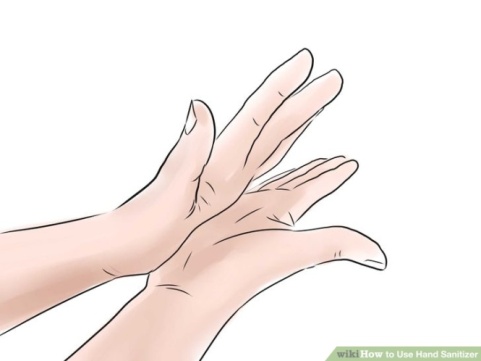 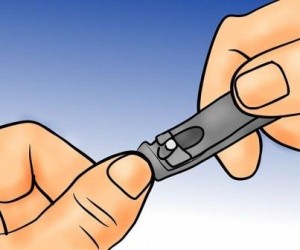 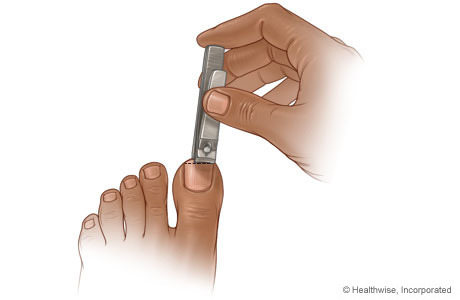 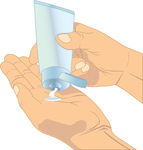 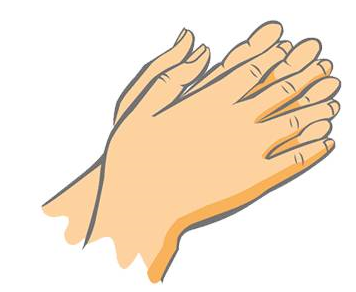 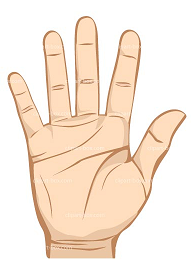 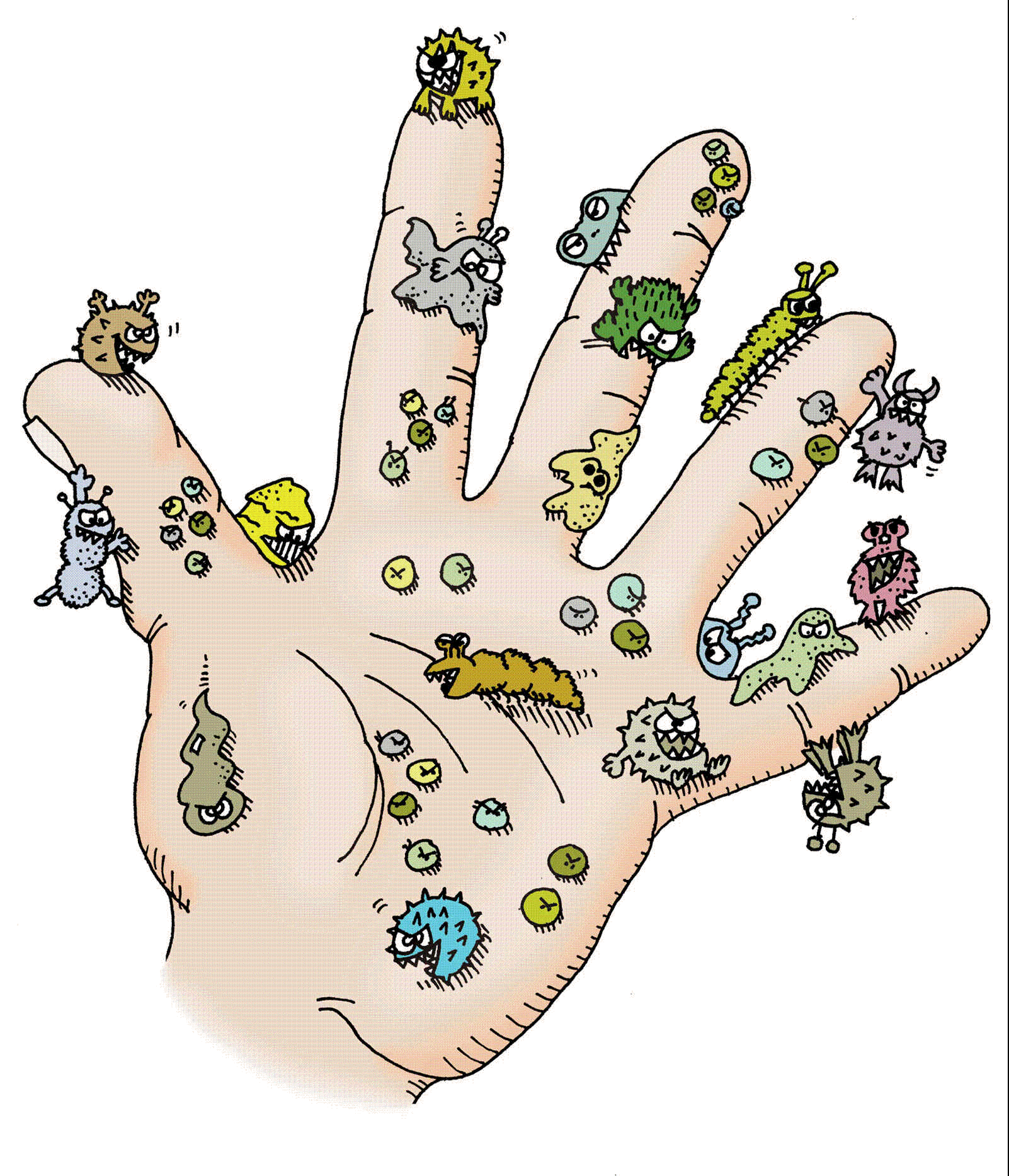 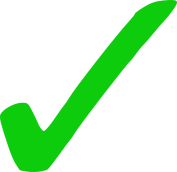 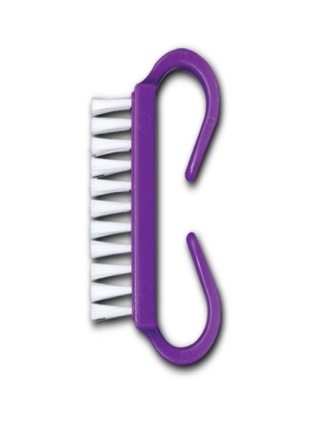 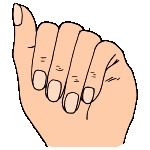 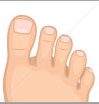 ČETKICU
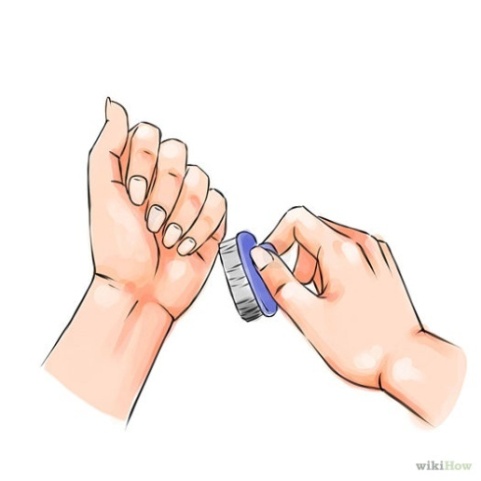 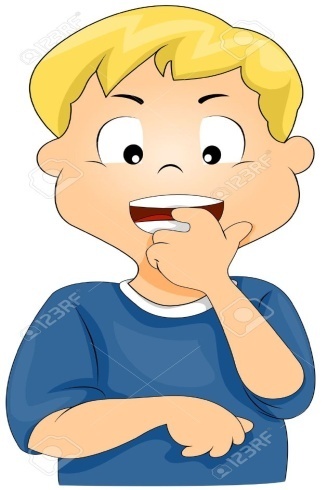 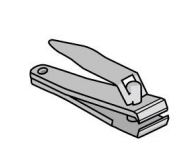 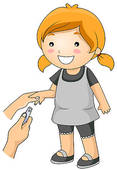 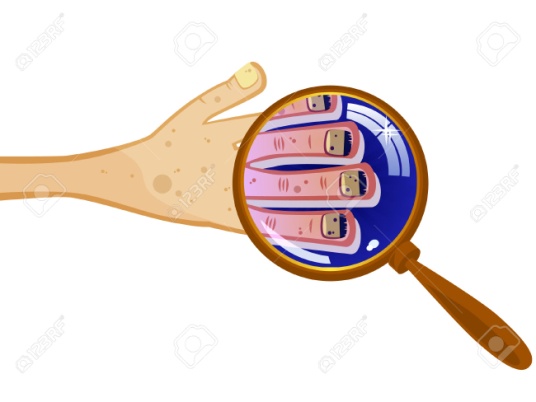